Istituto Comprensivo «S. Giovanni Bosco»Naro - Italy
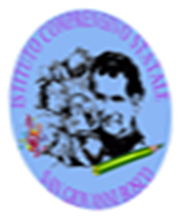 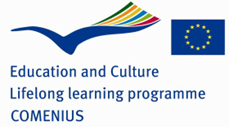 Welcome to our school!
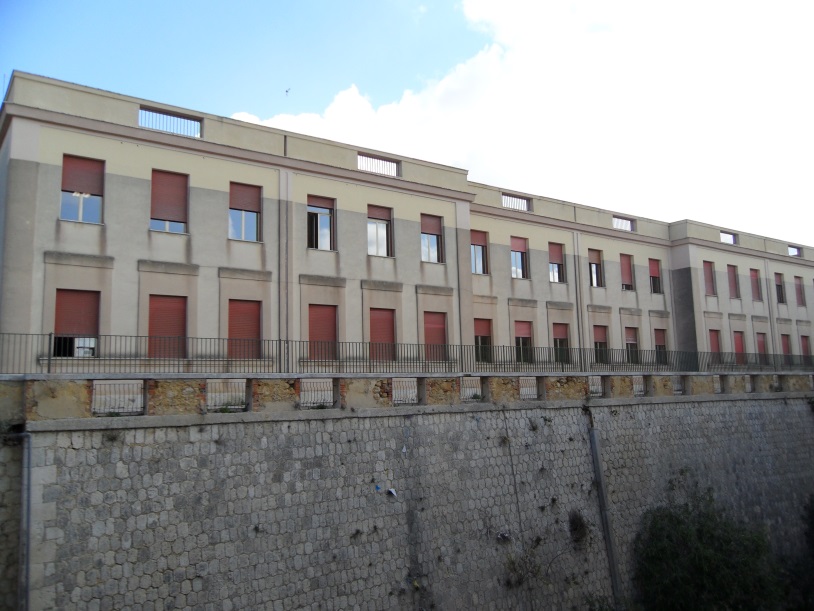 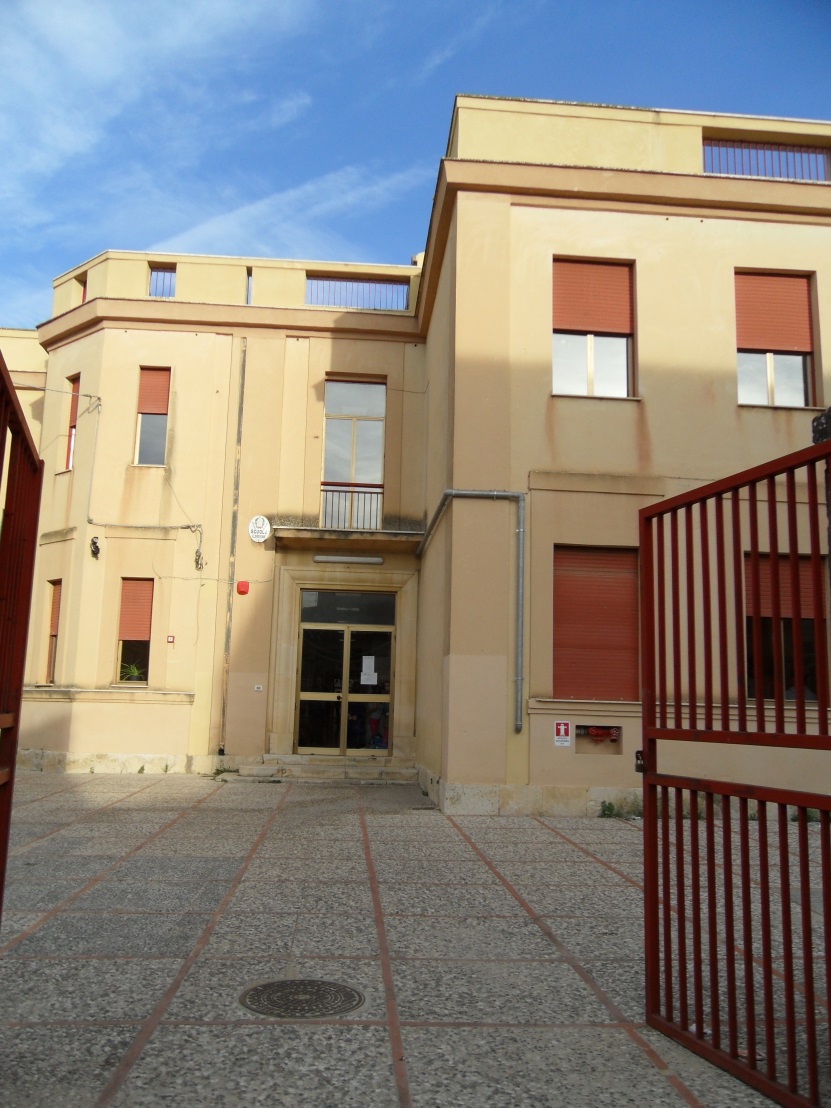 It is located in two different towns, Naro and Camastra, and seven different complexes.
It includes the three levels of primary education : kindergarten, primary and first grade of secondary school.
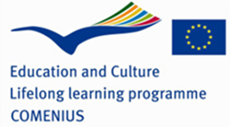 Who is he?
San Giovanni Bosco
(Known as  don Bosco)
born  in 1815 – Castelnovo D’asti
died in  1888 - Turin 
priest of the Latin Church
educator and writer
dedicated himself to the education of disadvantaged youth
devoloped teaching methods based on love rather than punishment: Salesian preventive system
became a saint in 1934.
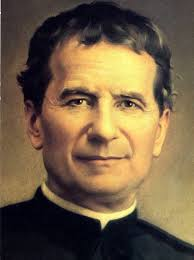 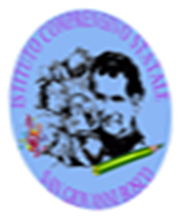 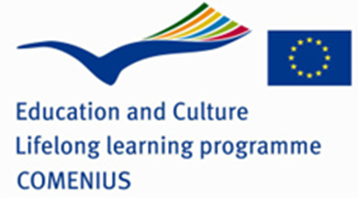 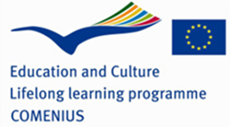 Istituto comprensivo  S.Giovanni Bosco-facts-
PRIMARY SCHOOL
About  437    pupils

 43   teachers

teachers  mostly work in teams

Children with special needs are inclused in all classes

Children with special needs have a support  teacher that operates in the class
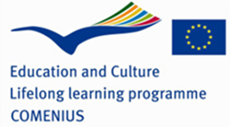 TIME SCHOOL for pupils
Parents can decide time school for their children:

27 hours a week
30 hours a week
40 hours a week (if there are some specific conditions: canteen place…)
In our school:  
 children benefit of 27 teaching hours     (4.5 hours x 6 days)

Time: 8.30am-13.00pm  from Monday to Saturday 

According to economic resources assigned to the school, children can attend special courses in the afternoon (sport or creative activities, English courses…)
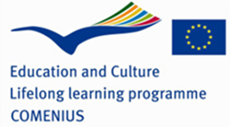 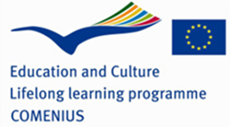 Time school for teachers
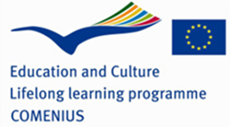 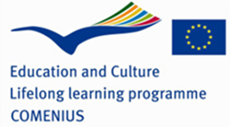 Education system in Italy
University
22/25 years
High School
19 years
Technical Institute
Professional
Training Institute
14 years
first grade of secondary school  (compulsory)
11 years
Primary school  (compulsory)
6 years
Kindergarten  (not compulsory)
3 years
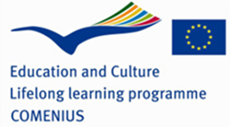 Primary education
WHERE ARE YOU?
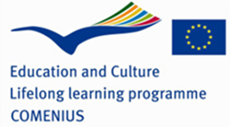 Our Flag: TRICOLORE
Green as our plains
White as the tops of our mountains
Red as the blood of our war dead
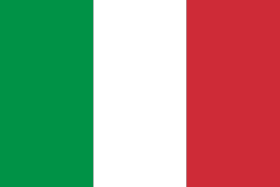 Capital: Rome 

Population: 59.619.290

 Area: 301 317 sq km

Regions: 20
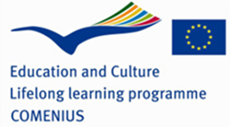 ITALY: What a strange shape!
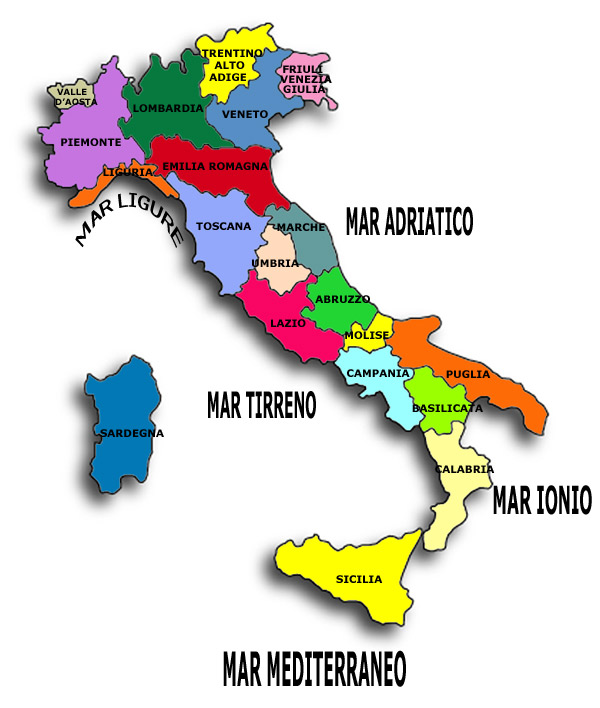 Italy is a country located in Southern Europe, that comprises the two largest islands in the Mediterranean Sea, Sicily and Sardinia.
 It is also called by Italians lo Stivale ("the Boot") or la Penisola ("the Peninsula"). 
Italy shares its northern alpine boundary with France, Switzerland, Austria and Slovenia.
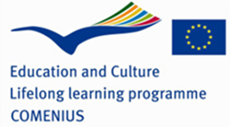 Italy has been a seminal place for many important artistic and intellectual movements that spread throughout Europe, including the Renaissance and Baroque. 
    The most important artists were :

 Michelangelo


                                                   Leonardo da Vinci


 Donatello


                                                                     Botticelli
Culture in Italy
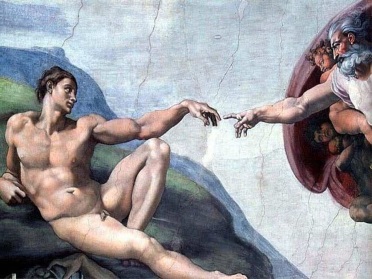 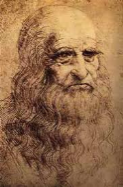 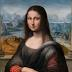 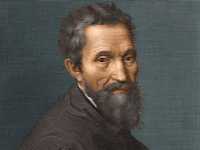 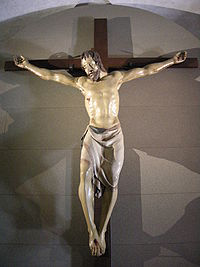 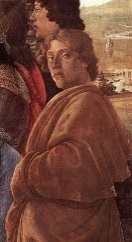 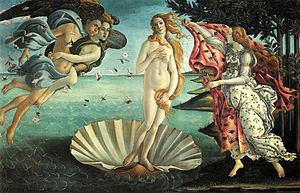 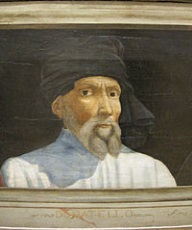 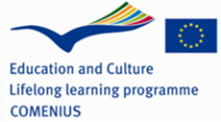 Bernini 
                                                                          Caravaggio







 Raphael
… among many others.
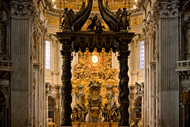 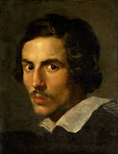 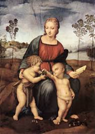 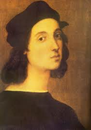 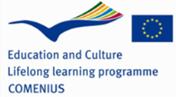 MAIN CITIES
The italian cities have a lot of works of art and other important monuments.
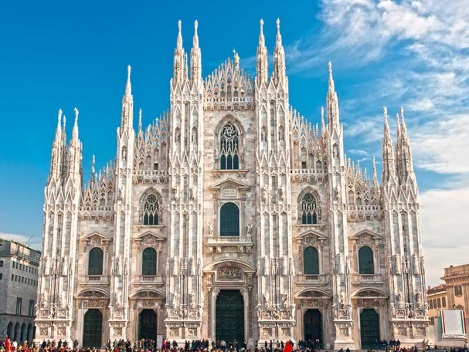 In Milan we can see the dome, work of art gothic that with its gold “madonnina” is become the symbol of the city.
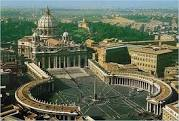 In Rome the “Colosseo” with S. Peter square, seat of Vatican, contribute to make the city famous in the world.
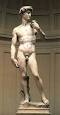 Florence is important for its “Uffizi” and the “David” of Michelangelo.
Currently Italy is the country that has the largest number of sites, 49, included in the list of UNESCO World Heritage.
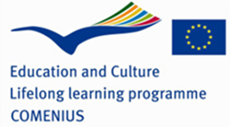 In the middle of the Mediterranean Sea…
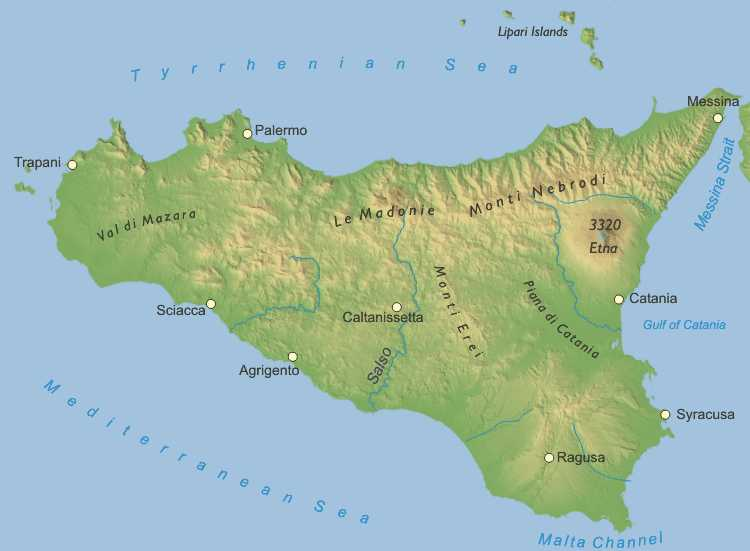 There is an island  which has been visited and sometimes conquered by several civilizations :
the Phoenicians, Greek, Romans, Byzantine, Arabs, Normans, Spanish…
…S I C I L Y
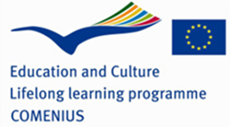 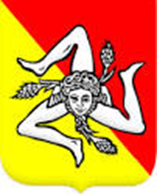 A land cradle of art
Of the 49 sites present in Italy, six are found in Sicily, reflecting the significant value of the historical, artistic and natural heritage of the region. 
In 2008, in the list of "Intangible Cultural Heritage of Humanity“ Unesco added the “Opera dei Pupi” and, in 2009, the Mediterranean diet .
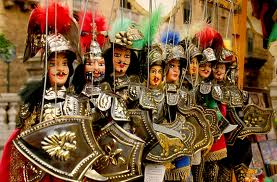 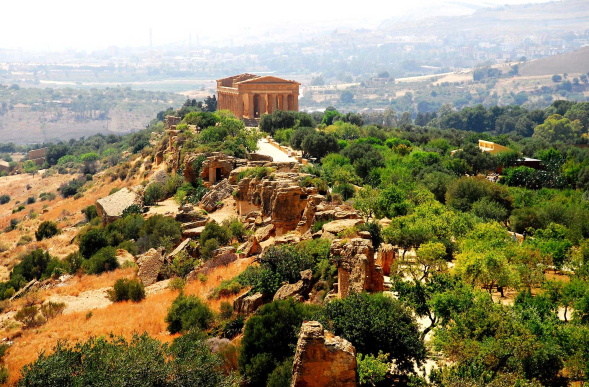 UNESCO WORLD HERITAGE in SICILY
Archaeological Area of ​​Agrigento, recorded in 1997. 
     Enna, Piazza Armerina, Villa del Casale, recorded in 1997 
     The Aeolian Islands, recorded in 2000 
     The Baroque towns of the Val di Noto, recorded in 2002 

     Syracuse and the Rocky Necropolis of Pantalica, recorded in 2005

     Mount Etna registered in 2013
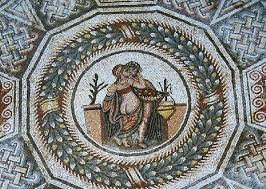 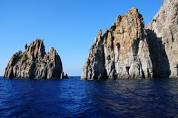 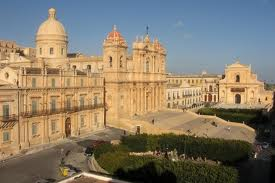 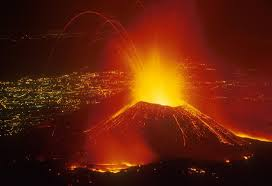 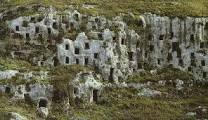 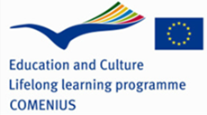 AGRIGENTO
founded on a plateau overlooking the sea, around 582-580 b.C. 

his establishment is attributed to Greek colonists who named it Akragas.

 famous for an important archaelogical site, the Valley of Temples, one of the most outstanding examples of Greater Greece art and architecture.
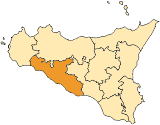 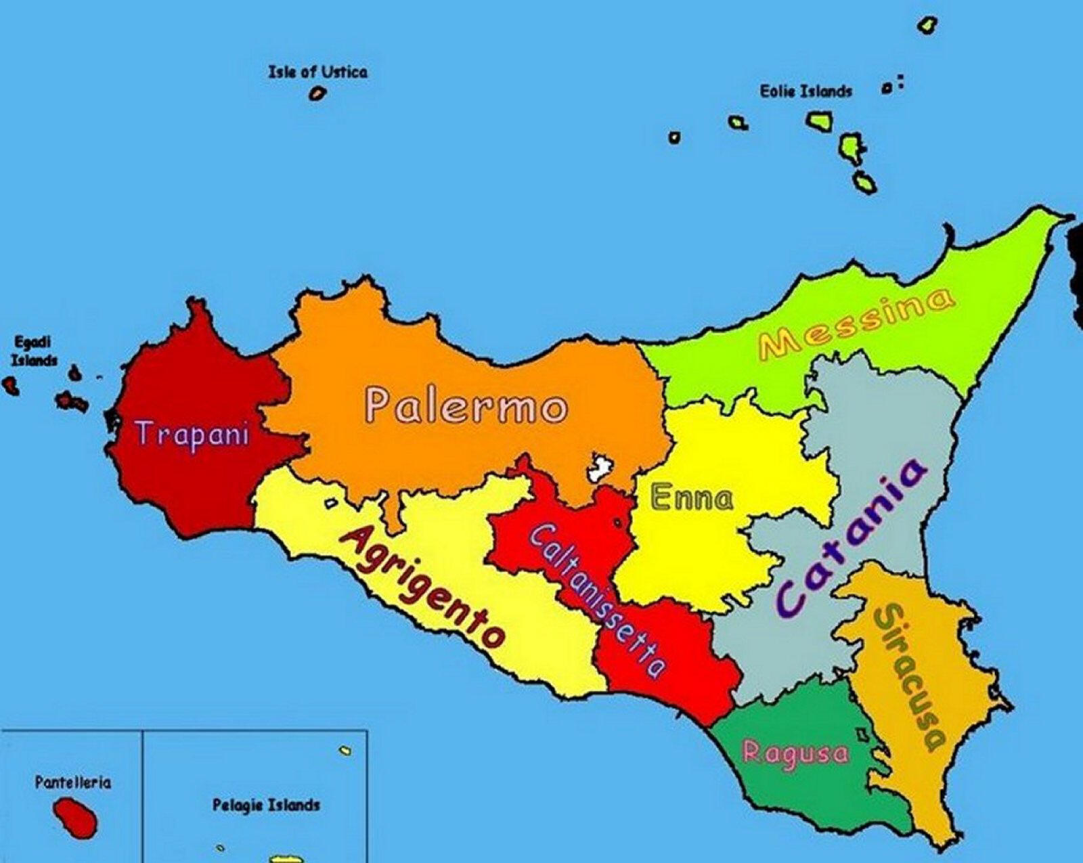 AGRIGENTO
AGRIGENTO
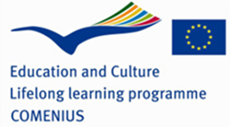 The VALLEY of TEMPLES
seven monumental Greek temples in the Doric style,  constructed during the 6th and 5th centuries BC.

 they constitute some of the largest and best-preserved ancient Greek buildings outside of Greece itself. 
The temples are:






                                                      

Temple of Juno                                       Temple of Heracles                                    Temple of Castor and Pollux 







Temple of Concordia                      Temple of Olympian Zeus                     Temple of Vulcan
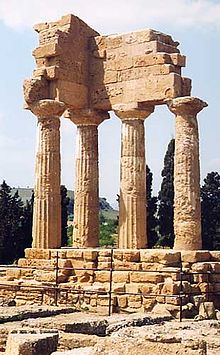 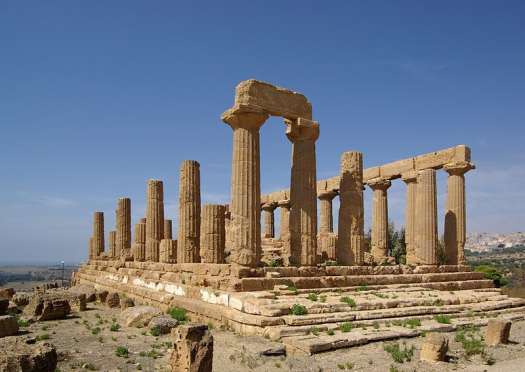 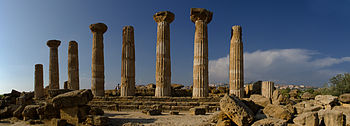 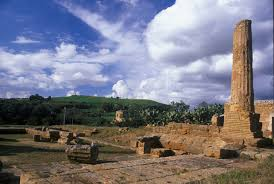 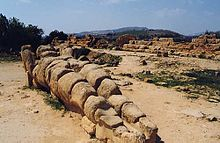 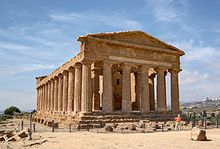 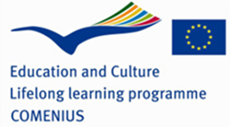 Naro : the city of baroque
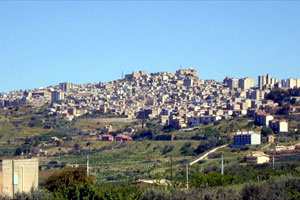 25 km away from Agrigento
positioned on a hill 
about 8,500 inhabitants.
underwent many dominations 
     (Greek, Carthaginians, Romans, Byzantines, Arabs Norman
pearl of Agrigento’s baroque
economy  primarily agricultural.
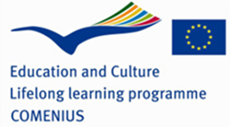 Main monuments : Medieval itinerary
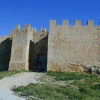 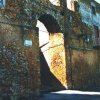 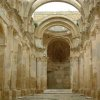 CHIARAMONTE CASTLE
GOLDEN GATE
OLD NORMAN CHURCH
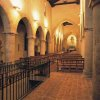 Naro is very rich in history, as evidenced by the
monuments and works of art.
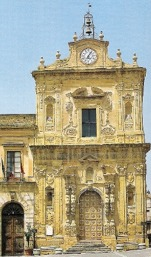 S. FRANCESCO
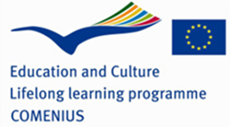 CHURCH OF ST. CATHERINE
Famous for…
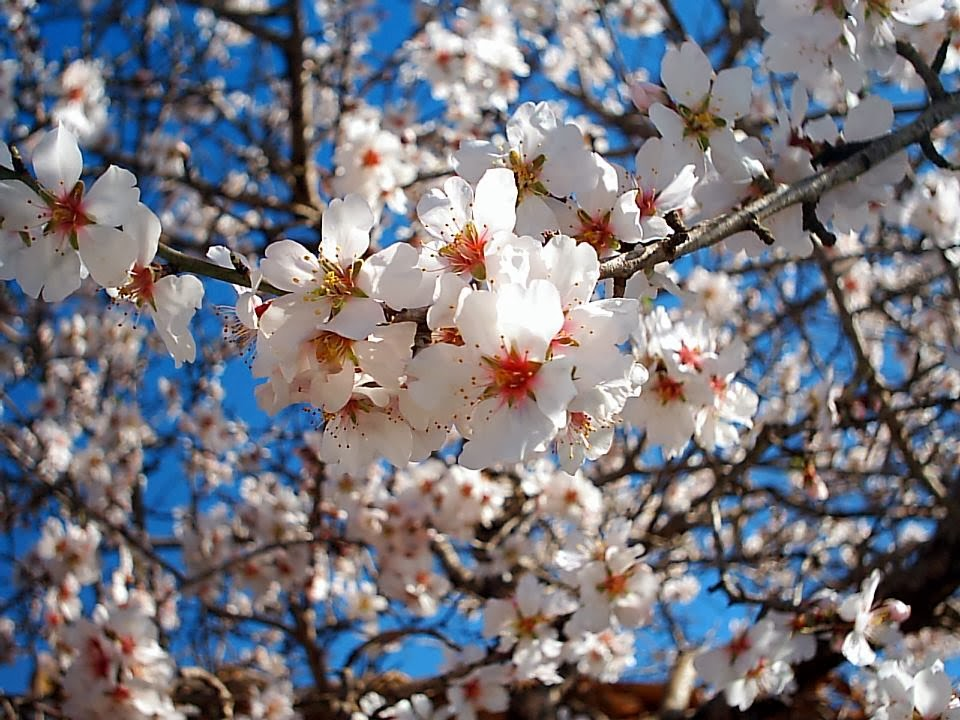 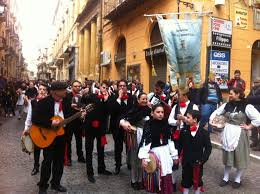 PRIMAVERA NARESE 
Rejoices the arrival of the springtime picturesque season
Rural festival with the exhibition of local and international folk dance groups
born in Naro,in 1938, in the spectaculary scenary of «PARADISE VALLEY», with its white blossomed almonds.
Later on, it was handed to Agrigento and it became the famous:
Almond blossom festival
 (Sagra del mandorlo in fiore)
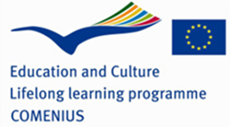 Lake St. John
few kilometers away from the town center   hosted tournaments boating European and international level.
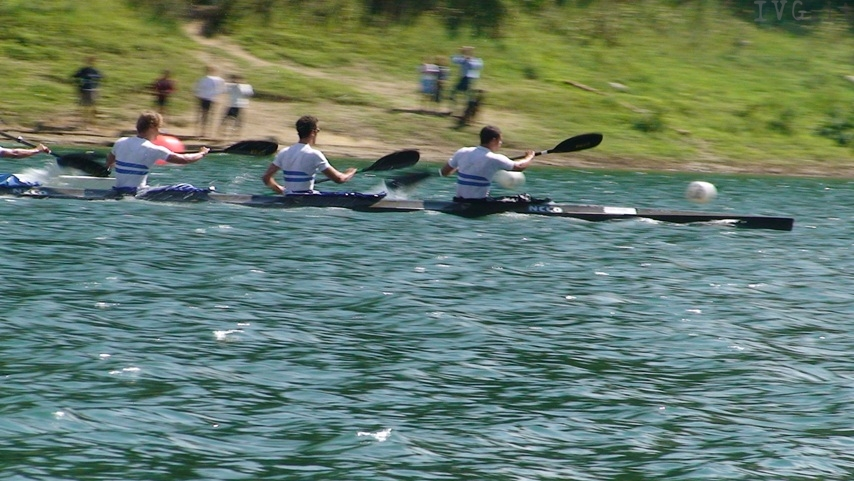 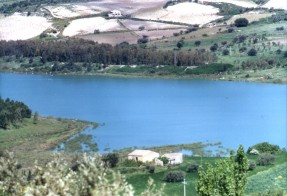 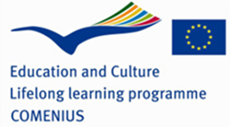 THE  END
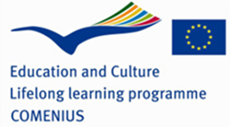 Welcome to you all!
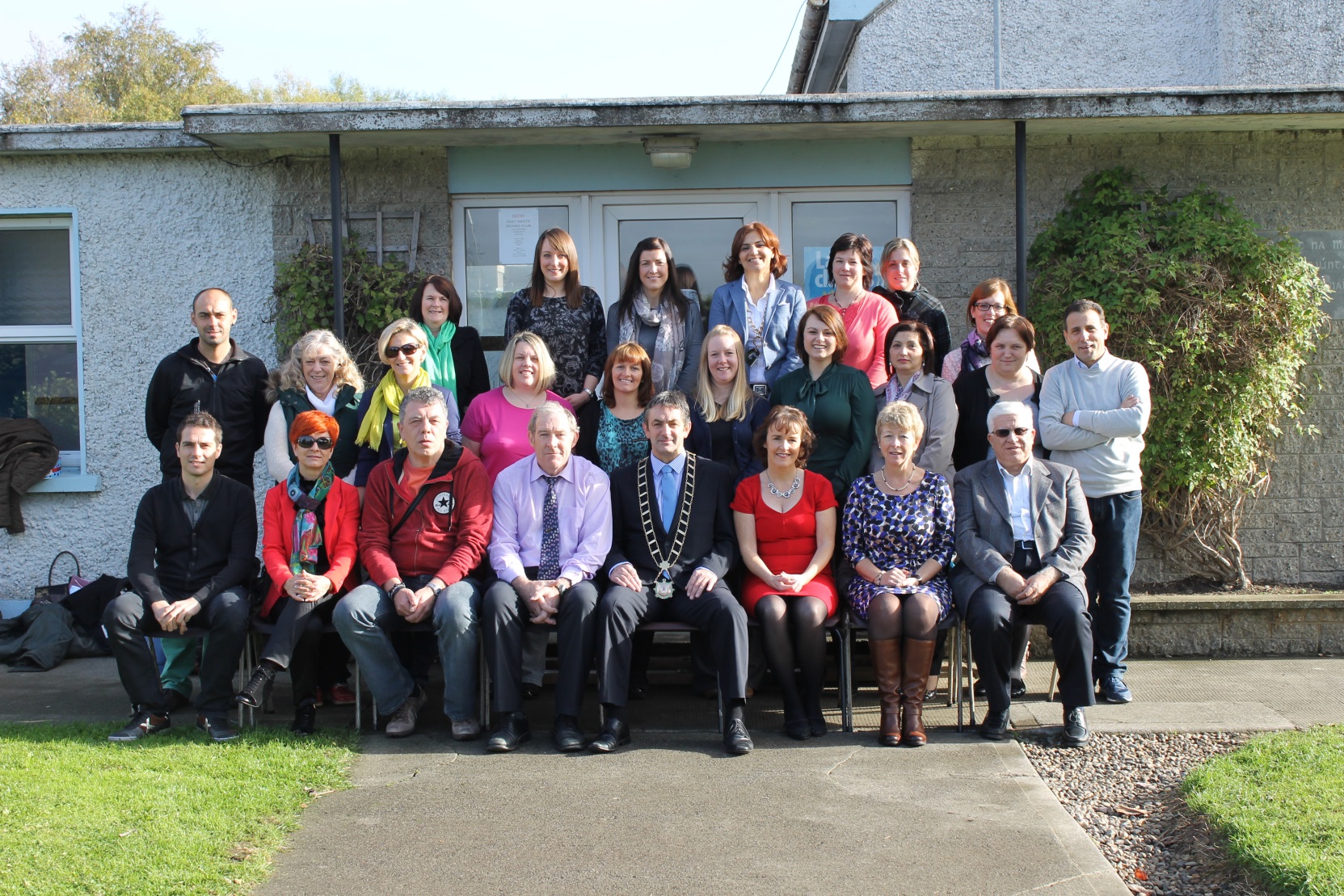 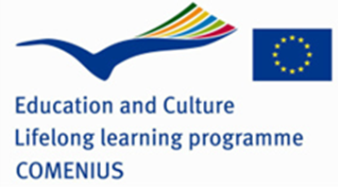